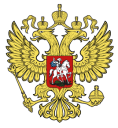 Всероссийский День правовой помощи детям
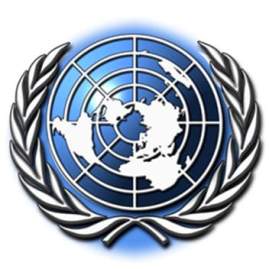 Всеобуч для родителей (законных представителей).
20  ноября  - Всемирный  день  ребёнка. Права  ребёнка
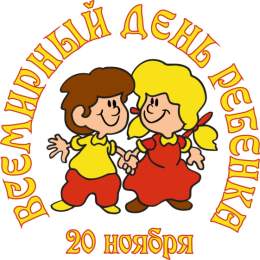 Цель   -   улучшение условий  жизни  и  развития детей всего  мира, обеспечение счастливого  детства.
К сожалению, наш мир не стал безопасным: войны, теракты, преступления, аварии, стихийные бедствия, голод и эпидемии. 
     













      Даже взрослые, сильные люди не могут противостоять этим опасностям, но самыми беззащитными оказываются дети. Они даже в мирной жизни нуждаются в особой заботе и внимании со стороны взрослых.
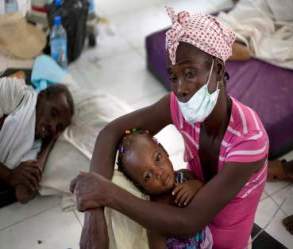 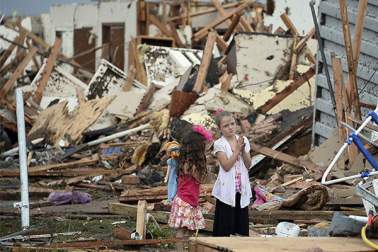 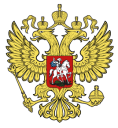 Всероссийский День правовой помощи детям
Высказать правду ты можешь всегда   
Дома и в школе и даже в суде
Но уважай убежденья других
Право на мнение есть и у них.
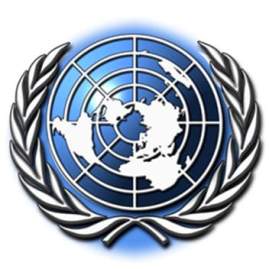 20  ноября  в 1959 году Генеральная  Ассамблея ООН приняла Декларацию прав ребёнка. Документ  объединил  10 основополагающих принципов  и провозгласил  своей  конечной целью  «обеспечить детям счастливое детство».
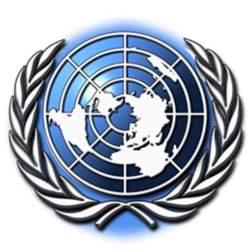 20  ноября  в 1989 году принята Конвенция  о правах  ребёнка, которая  обязывает   страны обеспечить  детям  хорошую  жизнь.
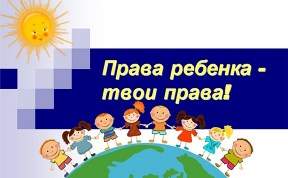 Конвенция  - это  соглашение. Все  государства,  которые  её  подписали,  согласились  защищать  права  детей.  В  её  составе  54  статьи.
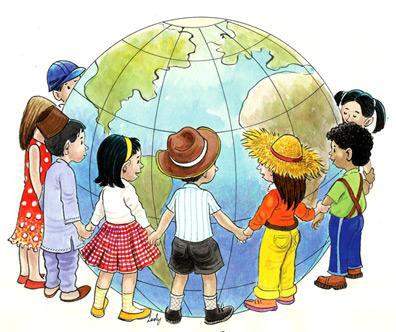 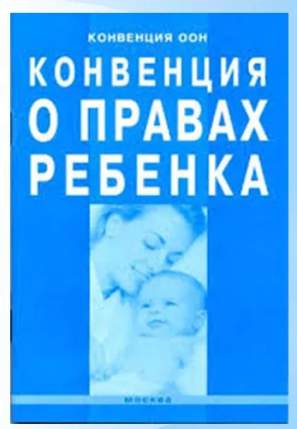 международный  документ,  который защищает  права  ВСЕХ юных  жителей  планеты.  К нему  присоединились  около  200 стран.
Декларация  прав ребёнкаПринцип 1
Все дети, независимо от того, в какой стране они родились, какой у них возраст, цвет кожи, социальный статус, - имеют равные со своими сверстниками права. Они не могут быть ущемлены, занижены или отменены вовсе.
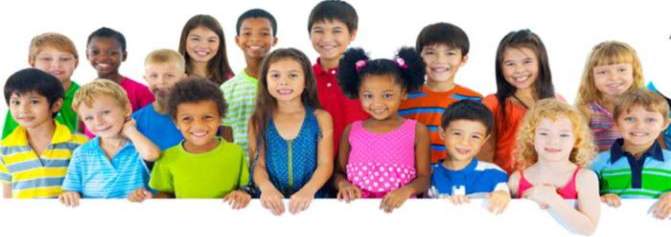 8
Декларация  прав  ребёнкаПринцип 2
Каждый  ребёнок  имеет право на собственное  достоинство и возможность  развиваться нравственно,  физически, духовно.
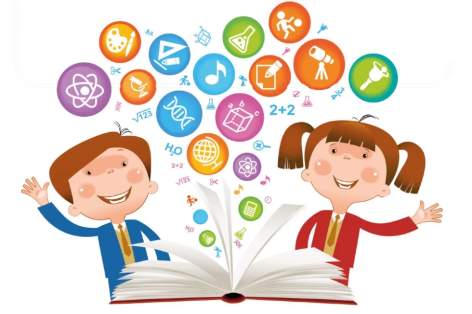 Декларация  прав  ребёнкаПринцип 3
Все дети - субъекты стран, в которых  проживают, поэтому государство  обязано обеспечить их  гражданством,  а родители - именем.
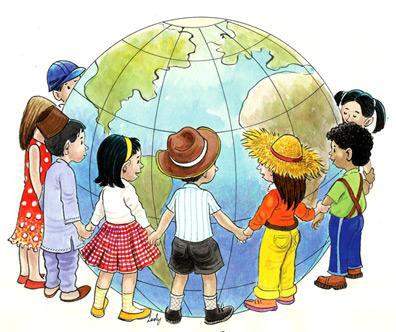 Декларация  прав  ребёнкаПринцип 4
Чтобы  правильно расти и развиваться, ребёнок имеет право  на социальный  уход и медицинскую  поддержку.  Дети имеют право на  жильё  и  питание.
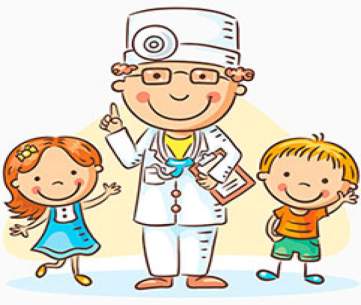 Декларация  прав  ребёнкаПринцип 5
Неполноценные (физически или психически) дети должны быть обеспечены  особой  заботой и вниманием.
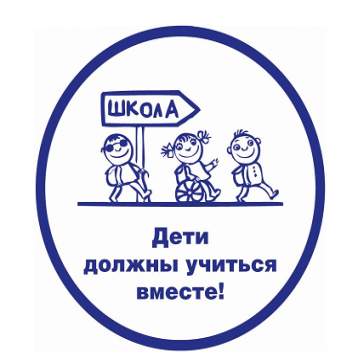 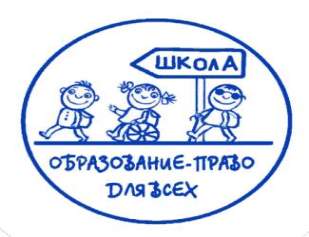 Декларация  прав  ребёнкаПринцип 6
Каждый  ребёнок имеет право на любовь  со стороны  родителей и государства, чьё гражданство  он  имеет.
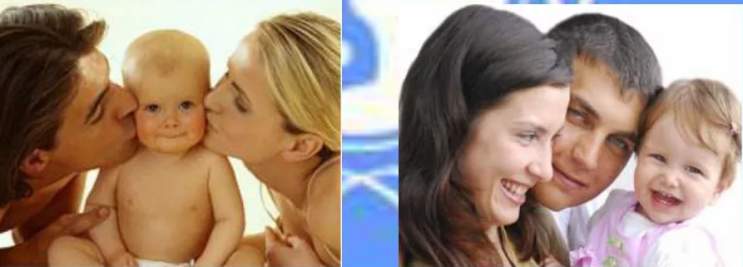 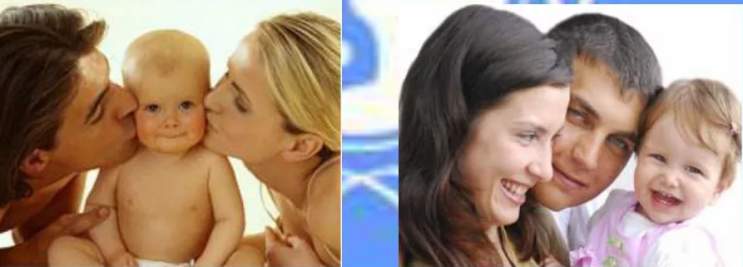 Декларация  прав  ребёнкаПринцип 7
Все  дети должны учиться бесплатно. Они имеют право играть  и  развиваться. Родители обязаны дать  им эту возможность. Они же должны учить  детей ответственности и полезности  своему обществу.
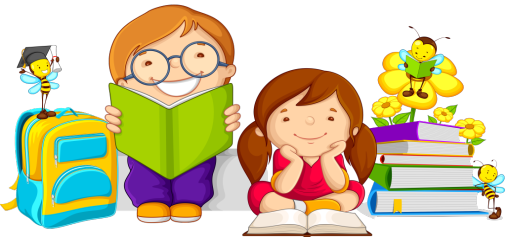 Декларация  прав  ребёнкаПринцип 8
Права  ребёнка  определяются как первостепенные  в возможности получить  помощь.
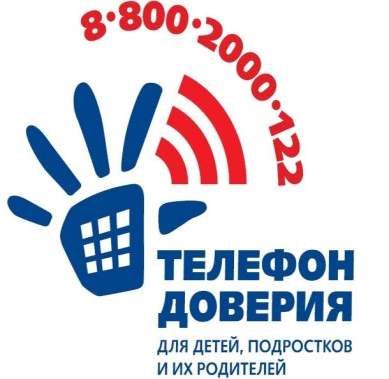 Декларация  прав  ребёнкаПринцип 9
Ребёнок не должен привлекаться к выполнению работ, приносящих вред его развитию и эмоциональной стабильности. К детям нельзя применять силу. Воспитание должно проходить в пояснительно - убеждающей манере.
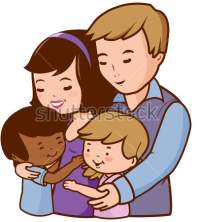 Декларация  прав  ребёнкаПринцип 10
Каждый ребёнок имеет право на мирную жизнь, в которой взрослые люди, в первую очередь родители, учат его заботе и взаимопониманию. Запрещается воспитывать в детях чувство расовой и социальной ненависти. Все люди равны.
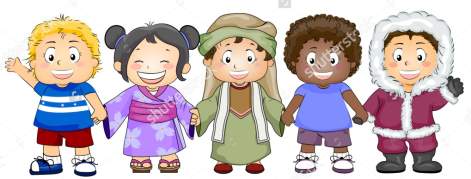 На имя и гражданство
На личную неприкосновенность
На семью
На жизнь и свободу
На медицину
На отдых и досуг
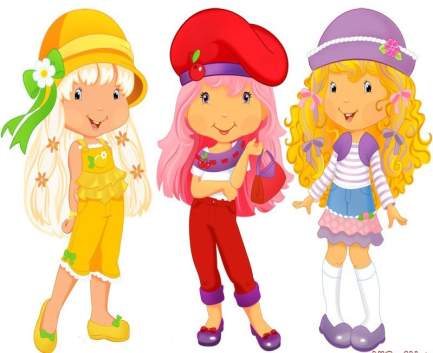 На обучение
На защиту
Каждый ребёнок имеет право
ПРАВА РЕБЕНКА В ШКОЛЕ
Каждый ученик имеет право на:
самостоятельный выбор образовательного учреждения; 
обучение в условиях, гарантирующих его безопасность;
уважение со стороны преподавателей, администрации школы, охранников, уборщицы и т.д.;
 бесплатное образование: начальное, основное (до 9 класса), полное среднее образование (10-11 классов);
получение любой книги из школьной библиотеки;
участие в благоустройстве школы. 
посещение дополнительных занятий, кружков, спортивных секций; 
помощь психолога и учителей во время учебного процесса;
перевод в другую школу (при согласии родителей); 
участие в управлении школы (если это разрешено Уставом школы); 
 посещение мероприятий, не входящих в учебный план (праздничные концерты, школьные экскурсии и др.).
Обязанности детей
Каждый несовершеннолетний обязан получить полное среднее образование; эта обязанность сохраняет силу до достижения им 17-летнего возраста.

Несовершеннолетние мужского пола несут воинскую обязанность в виде воинского учета и подготовки к военной службе; после достижения 18-летнего возраста подлежат призыву на военную службу.

Лица, не достигшие совершеннолетия, не могут приобретать, хранить, коллекционировать и носить оружие, в том числе оружие самообороны; также полный запрет введен на кастеты и холодное оружие.
Уважать права других людей – основная обязанность каждого человека!
Ответственность
С 11 лет за совершение общественно опасных действий ребенок может быть помещен в специальное воспитательное учреждение для детей и подростков. 

С 14 лет наступает дисциплинарная и административная ответственность за совершение правонарушений, в том числе за грубые и неоднократные нарушения устава школы: исключение из школы возмещение причиненного вреда уголовная ответственность, за отдельные виды преступлений. 

С 16 лет наступает административная и полная уголовная ответственность
Юридическая консультация
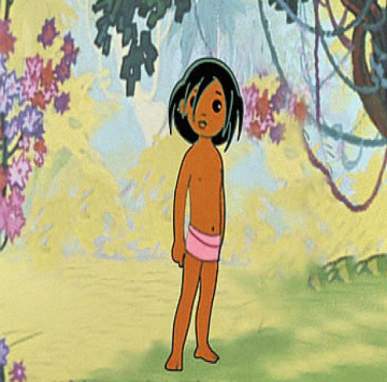 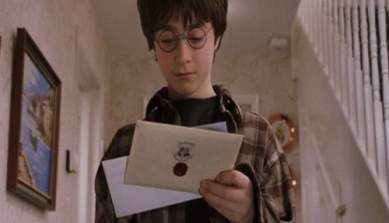 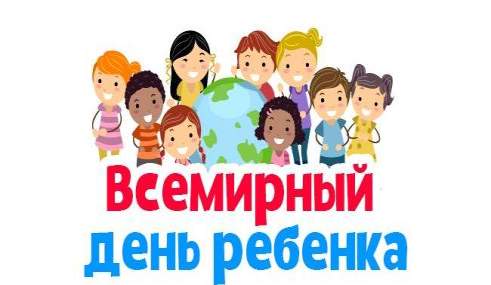 23
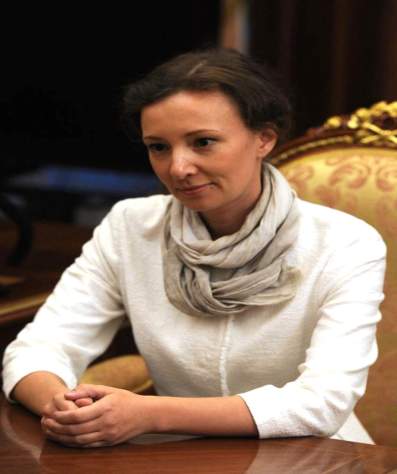 Уполномоченный при президенте Российской Федерации по правам ребёнка 
 Анна Юрьевна Кузницова
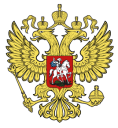 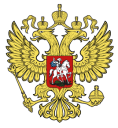 Ты должен это знать!
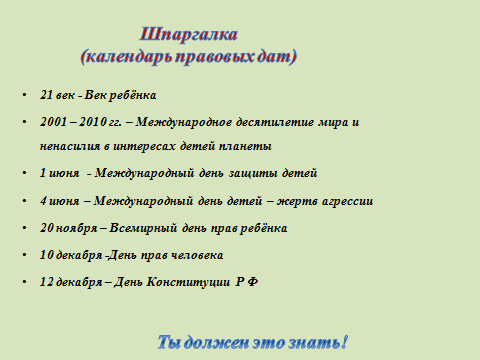 25